What’s Transfer Got to Do With It?Curriculum Development for Transfer
[Speaker Notes: Erik]
Are you thinking of developing a new course? Let’s discuss the nexus of transfer agreements and articulation in the development of curriculum to support transfer. How can we work together and use transfer tools to maximize and streamline support for transfer? Come hear how to add value to your courses for transfer appeal.
[Speaker Notes: Poll: (click all that apply)
AOs
Faculty/Instructional
Faculty/Counseling
Administrators
Classified Support
Student
Trustees/Governing Board]
What Will
Be Covered

Curriculum Development for Transfer

Fact From Fiction

Effective Practices

Q&A
[Speaker Notes: Michelle
By the end of today, you will hopefully understand the myths, get some grounding of the definitions and tools, and effective practices in developing curriculum that supports student transfer.]
Michelle Velasquez Bean
ASCCC Treasurer, Professor of English, Rio Hondo College
Julie Clark
Articulation Officer, Professor of Mathematics, Merced College
Mark Edward Osea
Articulation Officer and Transfer Counselor, Mendocino College
Bob Quinn
Educational Services and Support Specialist, CCCCO
Framing Our Why
Curriculum Development for Transfer
[Speaker Notes: Michelle]
Curriculum is the Foundational Building Block to Achieve

Quality, Quantity, and Scope of Learning

Equitable Learning Opportunities

Skills and Competencies Development for Employment

Leadership Development
[Speaker Notes: Michelle
TRANSFER--changes family trees! Can set a student on a new trajectory. 
Curriculum and transfer practices have the opportunity to empower through representation.
MIRRORS not windows!
Opportunity--not barriers! 
Ask ourselves: Are our foundations based on equity? Do our processes in developing courses and curriculum empower and support academic agency?]
Agency, Personal Empowerment, and Connection to Histories

Programmatic, Departmental, and Institutional Identity and Direction

Transfer to Four-year Universities
[Speaker Notes: Michelle
TRANSFER--changes family trees! Can set a student on a new trajectory. 
Curriculum and transfer practices have the opportunity to empower through representation.
MIRRORS not windows!
Opportunity--not barriers! 
Ask ourselves: Are our foundations based on equity? Do our processes in developing courses and curriculum empower and support academic agency?]
TRUE OR FALSEMy student completed the ADT.  They are guaranteed to be admitted to CPSLO.
[Speaker Notes: Mark and Julie]
TRUE OR FALSEMy student completed the ADT.  They are guaranteed to be admitted to CPSLO.
[Speaker Notes: Mark and Julie]
ADTs
Guarantees Admission to the CSU System
[Speaker Notes: Mark and Julie]
Benefits of ADTs

Guaranteed Admission to 1 of 23 CSUs

Guaranteed Completion of Baccalaureate in 60 Semester Units

0.2 GPA Advantage at Program Impacted CSUs

0.1 GPA Advantage at Fully Impacted CSUs

ADT Must Be “Similar”
[Speaker Notes: Mark and Julie
ADT Must Be Deemed Similar]
TRUE OR FALSEThe IGETC is the UC GE Pattern.
[Speaker Notes: Mark and Julie]
TRUE OR FALSEThe IGETC is the UC GE Pattern.
[Speaker Notes: Mark and Julie]
IGETC
The IGETC has a CSU and a UC version
[Speaker Notes: Mark]
IGETC for UC

RequiresGroup 6 Language Other Than English

Does Not RequireGroup 1C Oral Communication
[Speaker Notes: Mark]
IGETC for CSU

Does Not RequireGroup 6 Language Other Than English

RequiresGroup 1C Oral Communication
[Speaker Notes: Mark
Connect with your counselor or transfer counselor early and often.]
TRUE OR FALSEI can add my new course as a required course in the ADT.
[Speaker Notes: Mark and Julie]
MAYBEI can add my new course as a required course in the ADT.
[Speaker Notes: Mark and Julie]
ADTs and TMCs
It all depends on the nature of the course.
[Speaker Notes: Mark and Julie]
ADTs

Courses Can Only Be Added By One of the Following:

C-ID

AAM

GECC

BCT
[Speaker Notes: Mark and Julie]
TMC
C-ID
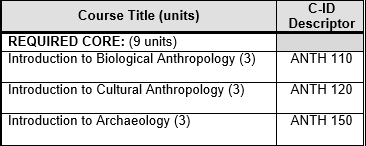 [Speaker Notes: Mark and Julie]
AAM
Articulation Agreement
by Major
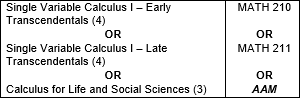 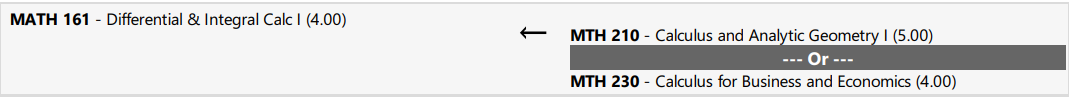 [Speaker Notes: Mark and Julie]
GECC
General Education Certification Course
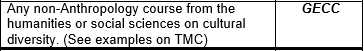 [Speaker Notes: Mark and Julie]
BCT 
Baccalaureate Course
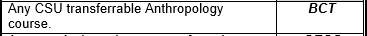 [Speaker Notes: Mark and Julie]
TRUE OR FALSEStudents need to complete all the courses for their major on ASSIST prior to transfer.
[Speaker Notes: Mark and Julie]
MAYBEStudents need to complete all the courses for their major on ASSIST prior to transfer.
[Speaker Notes: Mark and Julie]
ASSIST
It all depends on the fine print of the agreement.
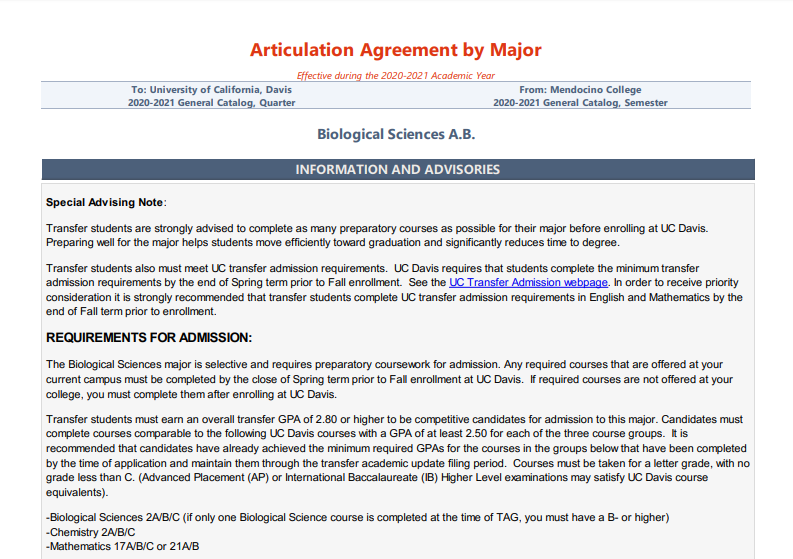 ScenarioCalculus-Based Statistics
[Speaker Notes: Erik]
The Role of the AO
The Consultant
[Speaker Notes: Mark]
The Role of
the AO

Maintain ASSIST

Propose and Obtain Articulation

Represent the College
as a Liaison

Inform Stakeholders about Curriculum
Consult with Faculty About Curriculum

Develop or Revise Curriculum with Faculty

Understand Emerging Policies, Initiatives and Legislation Impacting Transfer
[Speaker Notes: CS]
The Role of Instructional
Curriculum Developers
[Speaker Notes: Mark]
The Role of Instructional

Use C-ID Descriptors and ASSIST to Guide Course Development

Use TMC to Guide ADT Development

Work With AO

Consult with Administration
[Speaker Notes: Estela]
The Role of the Analyst
Ensures Compliance
[Speaker Notes: Bob]
The Role of the Analyst

Tech Resource for Faculty/Admin

Ensure compliance to State & Rule

Curriculum Database & Catalog
[Speaker Notes: Bob]
Questions
Thoughts or Concerns?
[Speaker Notes: Michelle]
ResourcesASCCC Paper on TransferGuiding Notes for General Education Course ReviewTemplates for TMCsC-IDASSIST
[Speaker Notes: Michelle]
THANK YOU!info@asccc.org
[Speaker Notes: Michelle]